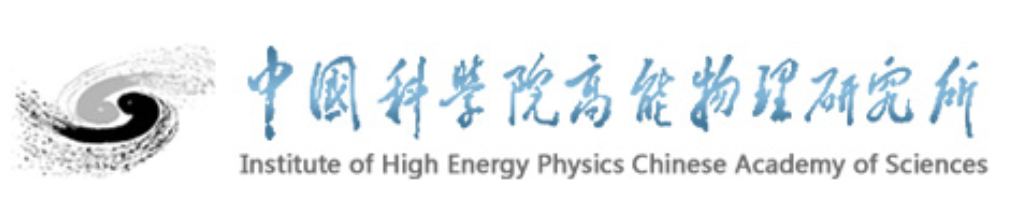 Electroweak physics at CEPC
Zhijun Liang 

Institute of High Energy Physics , Chinese Academy of Science
ICHEP 2016, August 6, 2016
Chicago, USA
CEPC accelerator
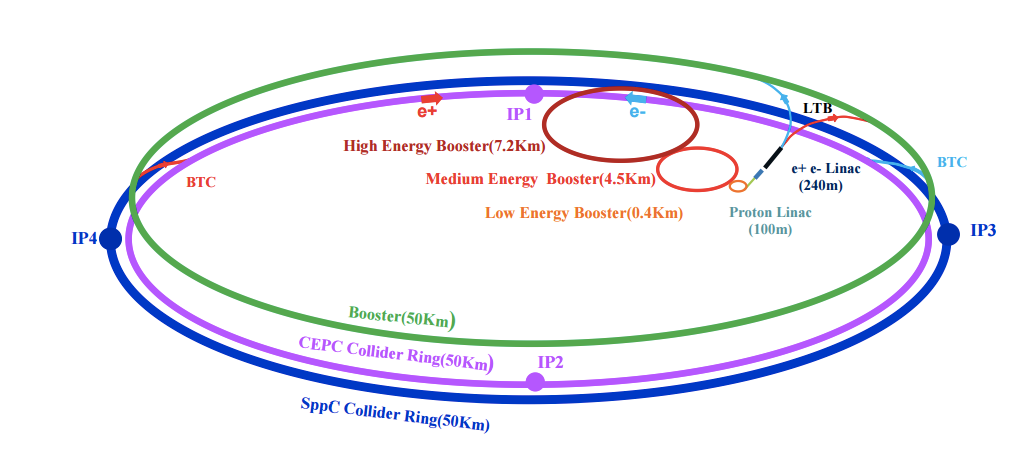 Electron-positron circular collider 
Higgs Factory（Ecms=250GeV , 106 Higgs)
Precision study of Higgs coupling in ZH runs  
complementary to ILC
See Manqi and Gang’s talk this morning in Higgs section for more details 
Z  factory（Ecms=91 GeV, 1010 Z Boson）:
Precision Electroweak measurement in Z pole running 
Major focus of this talk 
Preliminary Conceptual Design Report( Pre-CDR) available : 
http://cepc.ihep.ac.cn/preCDR/volume.html
Aiming to finalize Conceptual Design Report (CDR) next year
2
CEPC detector  (1)
ILD-like design with some modification for circular collider 
No Power-pulsing
Tracking system (Vertex detector, TPC detector , 3.5T magnet)
Expected Pixel size in vertex detector : less than 16x 16μm
Expected Impact parameter resolution: less than 5μm
Expected Tracking resolution : δ(1/Pt) ~ 2*10-5(GeV-1)
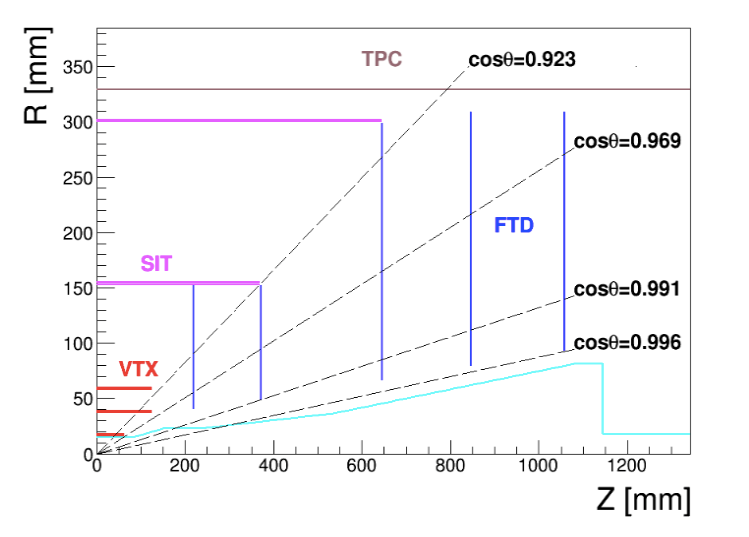 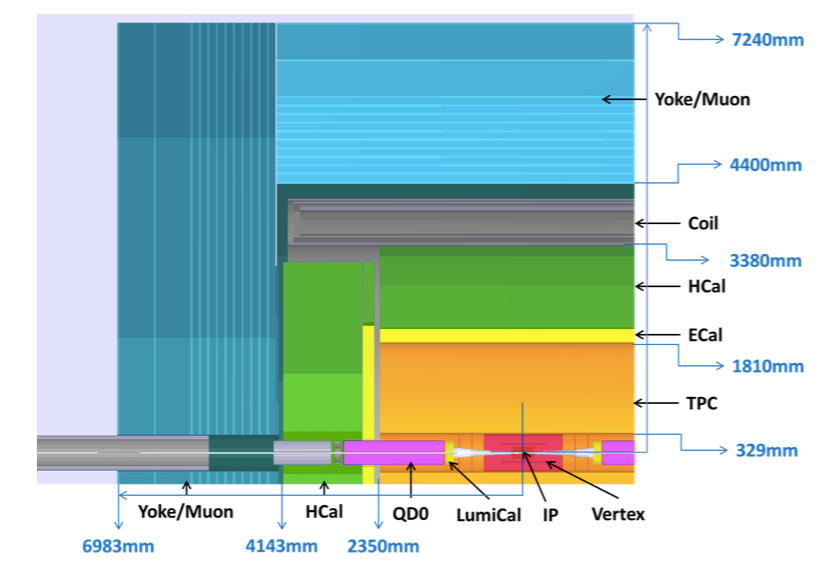 3
CEPC detector  (2)
Calorimeters: 
Concept of Particle Flow Algorithm (PFA) based
EM calorimeter energy resolution: σE/E ~ 0.16/√E
Had calorimeter energy resolution: σE/E ~ 0.5/√E
Expected jet energy resolution : σE/E ~ 0.3/√E
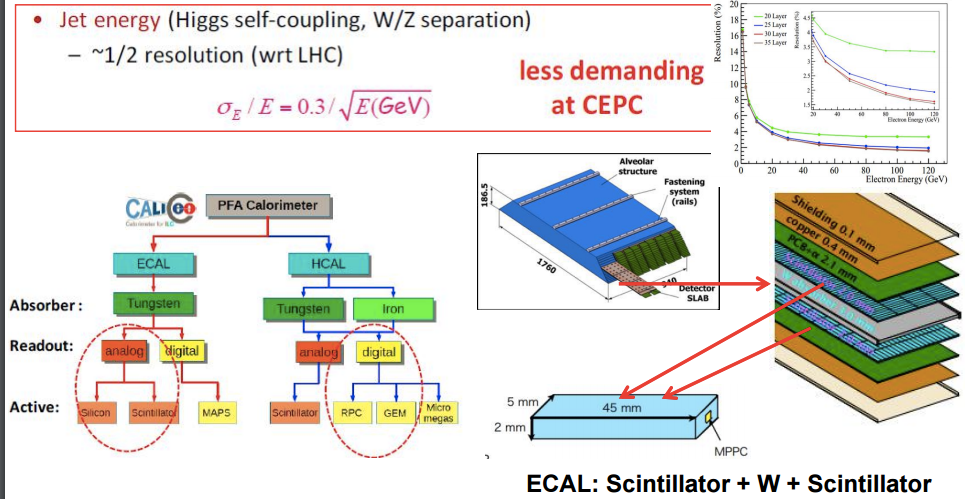 4
Motivation
CEPC have very good potential in electroweak physics.
Precision measurement is important 
It constrain new physics beyond the standard model. 
Eg: Radiative corrections of the W or Z boson is sensitive to new physics
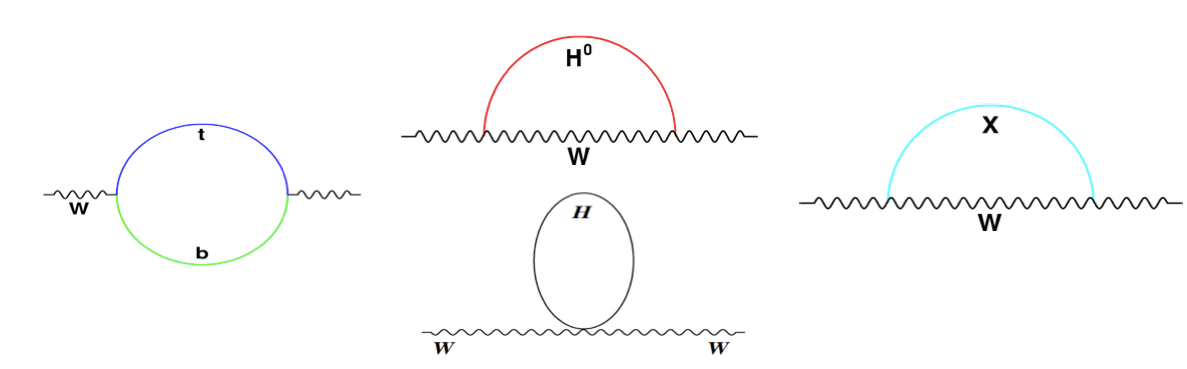 5
The prospect of CEPC electroweak physics in pre-CDR study
Expected precision on some key measurements in CEPC Pre-CDR study based on projections from LEP and ILC.
http://cepc.ihep.ac.cn/preCDR/volume.html
From now to next year, plan to update the study for Conceptual Design Report (CDR) with full detector simulation
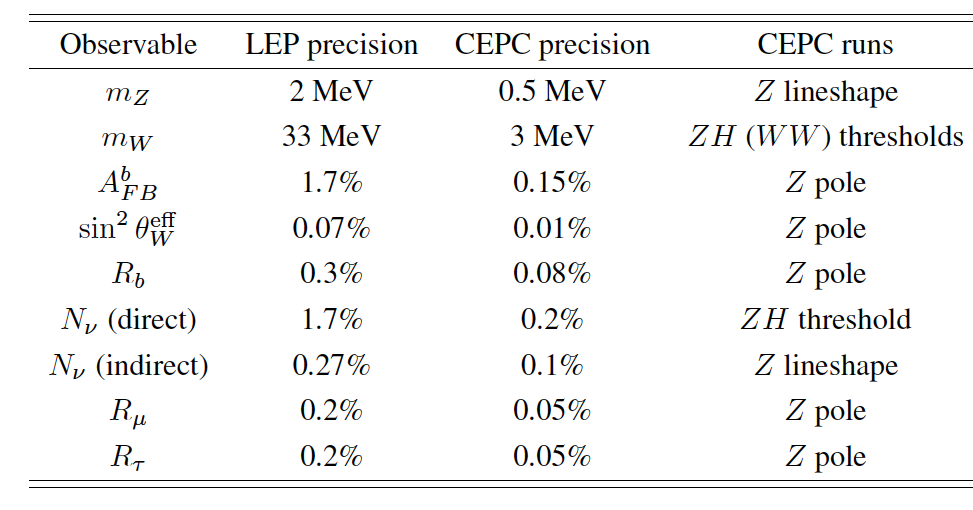 6
Z mass measurement
LEP measurement :  91.1876±0.0021 GeV 
CEPC possible goal: 0.5 MeV
Z threshold scan runs is needed to achieve high precision.
Stat uncertainty : 0.2MeV 
Better to have more than 10fb-1 for off-peak runs ( 6 off-peaks runs) 
Syst uncertainty: ~0.5 MeV
Beam energy uncertainty need to be better than 5ppm
start to Establishing a accelerator model relating the measured beam energy
Study of the resonant depolarization technique to measure beam energy (LEP approach)
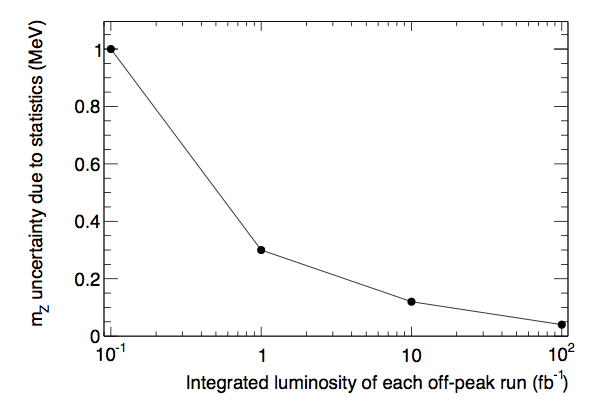 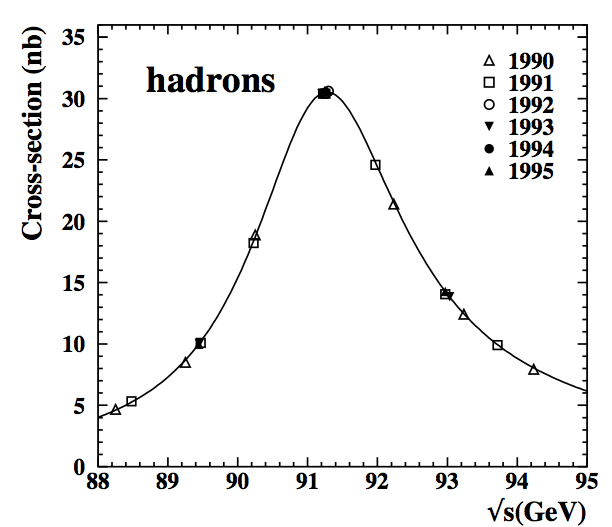 CEPC off-peak runs stat
LEP
7
Branching ratio ( Rb)
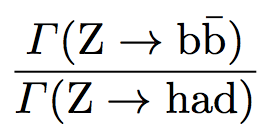 LEP measurement  0.21594 ±0.00066
Stat error : 0.44% 
Syst error : 0.35%
Typically using 65% working points
CEPC 
Expected Stat error ( 0.04%)
Expected Syst error   (0.07%)
Expect to use 80% working points
15% higher efficiency than SLD
20-30% higher in purity than SLD
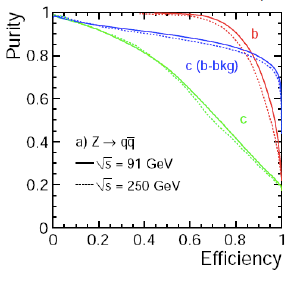 8
Backward-forward asymmetrymeasured from b jet
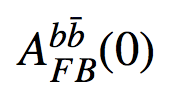 LEP measurement : 0.1000+-0.0017 (Z peak) 
Method 1: Soft lepton from b/c decay  (~2%)
Method 2: jet charge method using Inclusive b jet  (~1.2%)	
Method 3: D meson method (>8%, less important method) 
CEPC  
Focus more on method 2 (inclusive b jet measurement) 
Expected Systematics (0.15%) :
9
Weak mixing angle
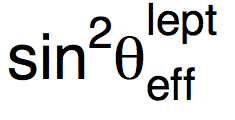 LEP/SLD: 0.23153 ± 0.00016 
0.1% precision. 
Stat error in off –peak runs is one of limiting factor.  
CEPC  
Stat error : 0.02% ; 
systematics error : 0.01%
Input From Backward-forward asymmetry measurement 
The statistics of off-Z peak runs is one of the important issue. 
Need at least 10 fb-1 for off-peak runs to reach high precision.
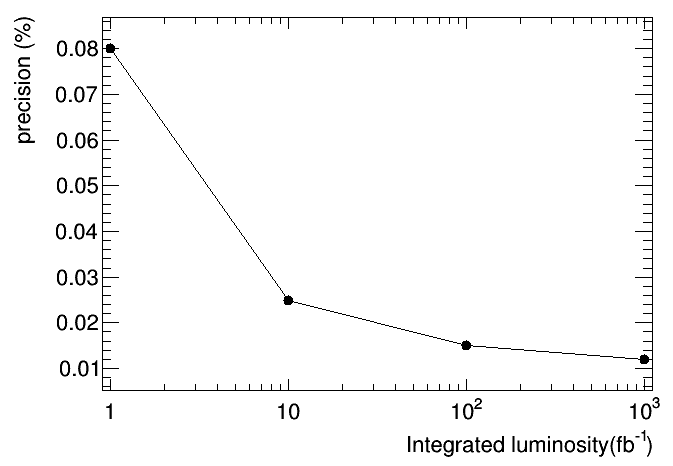 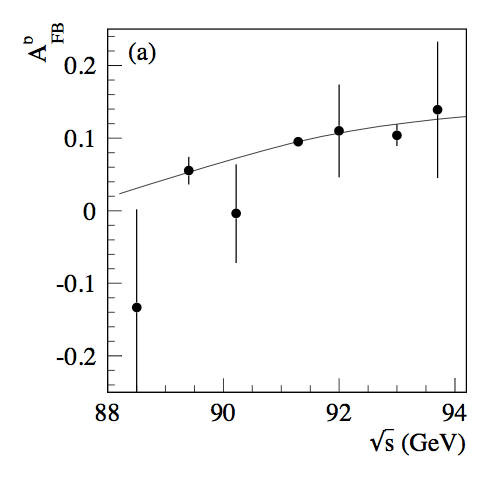 CEPC off-peak runs stat
LEP
10
Branching ratio ( Rmu)
LEP result:  0.2% total error (Stat : 0.15%, Syst : 0.1%)
CEPC :  0.05% total error expected 
Better EM calorimeter is the key
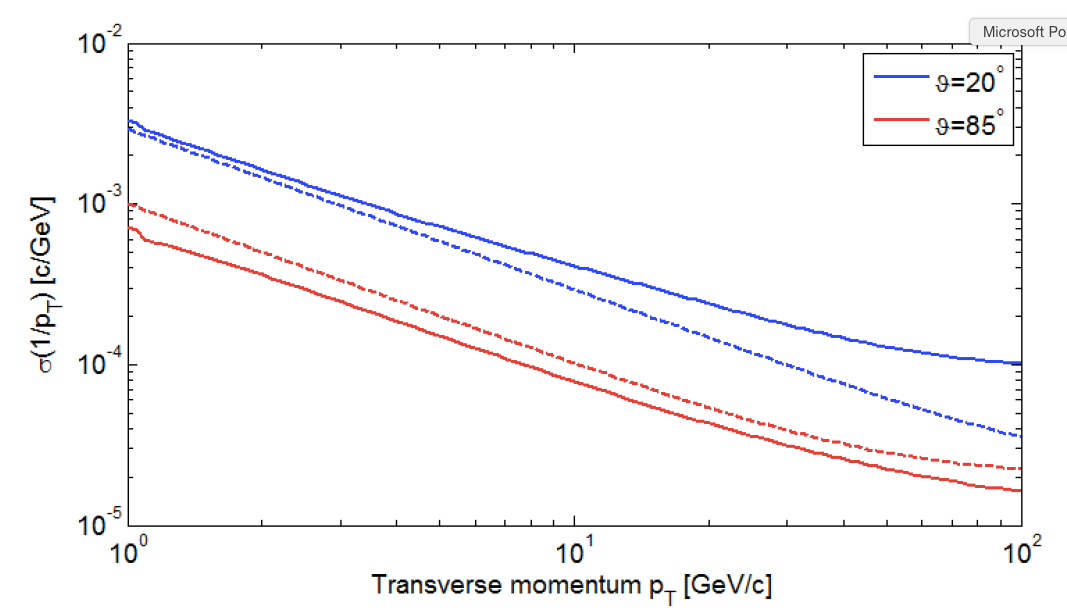 Momentum scale resolution in CEPC
11
W mass measurement
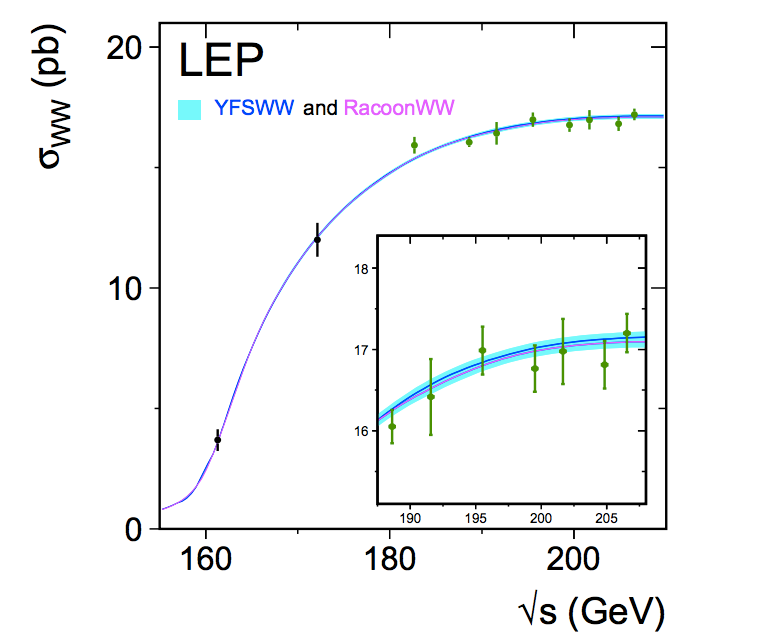 Current PDG precision : 80.385±0.015 GeV 
Possible goal for CEPC  : 3 MeV 
Three methods for W mass measurements: 
1.WW Threshold scan  (√s=160GeV):
Advantage: Very robust method, can achieve high precision.
Disadvantage
Beam polarization design has not finished.
Higher cost , Require dedicated runs >100fb-1 on WW threshold(~160GeV)
2.Kinematic Reconstruction 
Need good understanding of ISR
3.Direct measurement of the hadronic mass  (major method for CDR) 
Based on 1010 Z->hadrons sample to calibrate jet energy scale ( < 3MeV )
Advantage : 
No additional cost :measured in ZH runs (sqrt(s)=250GeV)
Higher statistics:  10 times larger than WW threshold region
Lower requirement on beam energy uncertainty. 
For CEPC CDR next year, 
Plan to compare these three methods with full simulation study
Major questions : whether we need WW threshold scan and beam polarization
12
Summary
CEPC electroweak physics in Preliminary Conceptual Design Report.
Expected precision based on projections from LEP and ILC.
Aim for more realistic study with full simulation for CDR next year. 
Mainly focus on a few key measurements. 
mW
Weak mixing angle  


Welcome to join this effort
13